Суицид 
как социальная проблема
Выполнили: 
студентки группы 1ГМУ3
Босакевич Юлия, 
Елкина Алина
Ежегодно более 1 000 000 человек в мире заканчивают жизнь суицидом. 
Это 83 000 людей в месяц, больше 2000 в день, один умирает каждые 40 секунд.
Феномен суицида привлекал внимание человечества испокон веков. 
Самоубийство во все времена считалось большим грехом. 
В Древнем Риме человека, совершившего суицид, объявляли преступником, его семья строго наказывалась, тело погибшего выставляли на общее обозрение в центре города. 
В Америке до середины XIX века тех, кто совершил неудачную попытку суицида, приговаривали к 20 годам лишения свободы.Постепенно самоубийство стали считать психическим заболеванием.
При выявлении причин суицида, мы отметили, что наиболее частыми выступают текущие проблемы в жизни, непонимание, и как следствие этого одиночество, физические издевательства, насилие в любых формах проявления.
40
В соответствии с целью нашей работы, мы решили определить, насколько студенты учебных заведений г. Омска подвержены суицидальным наклонностям и какие рекомендации они могут дать для предупреждения самоубийств в будущем.
30
20
10
НАМИ ПРОВЕДЕН ОПРОС ПОСРЕДСТВОМ ОНЛАЙН-СЕРВИСА GOOGLE FORMS МЕТОДОМ АНКЕТИРОВАНИЯ, В КОТОРОМ ПРИНЯЛИ УЧАСТИЕ 80 ЧЕЛОВЕК, ВОЗРАСТ КОТОРЫХ ВАРЬИРОВАЛСЯ ОТ 17 ДО 22 ЛЕТ.
0
Вопросы, которые были предложены респондентам:
● Были ли у вас мысли о суициде? (Варианты ответа: да, нет).
● Были ли попытки суицида? (Варианты ответа: да, нет).
● Какая по вашему мнению наиболее распространенная причина, побуждающая людей совершить суицид? (Варианты ответа: депрессия, ощущение бессмысленности жизни, психические заболевания, фобии, неврозы, употребление алкоголя или наркотиков, безответная любовь.)
● Что вы думаете о людях, которые совершают самоубийство? (Варианты ответа: смелый поступок, удел слабых.)
● Что по вашему мнению необходимо, чтобы предотвратить попытки суицида? (Открытый вопрос).
Как показали результаты нашего исследования, 52 % опрошенных (42 человека) хоть раз в жизни задумывались о суициде. Из них, попытки свести счеты с жизнью предпринимали 5% опрошенных (4 человека). К личным причинам, побуждающим людей сводить счеты с жизнью, большинство респондентов отнесли депрессию (66%)(53 человека), ощущениебессмысленности собственной жизни (62%) (50 человек), психические заболевания, фобии и неврозы (59%) (47 человек), употребление алкоголя или наркотиков (64%) (51 человек), а также безответную любовь (71%) (57 человек).
Мы попытались систематизировать ответы на вопросы анкеты о том, что думают люди о тех, кто совершает самоубийство. Процент опрошенных, которые считают, что лишить себя жизни – смелый поступок –22,2 % (18 человек). Однако, подавляющее большинство респондентов (77,8%) (62 человека), склонны думать, что суицид – удел слабых.
Радует, что молодые люди адекватно относятся к проблемам данного характера и ценят свою жизнь. Они считают, что для того, чтобы предотвратить дальнейший рост количества суицидов, необходимо в первую очередь внимательно выслушать человека, решившегося на суицид, приложить все усилия, чтобы понять проблему, скрытую за его словами.
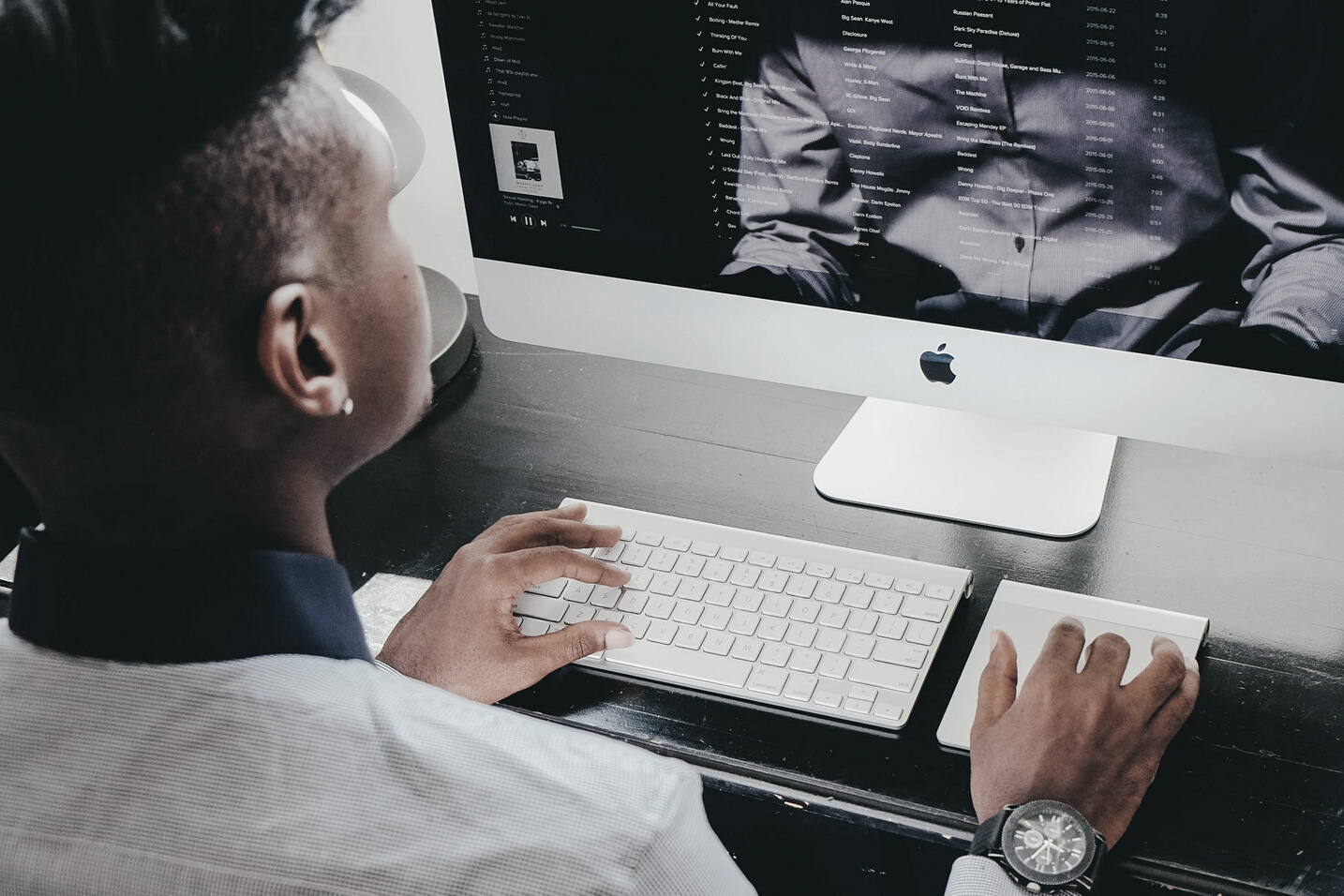 По данным опроса можно сделать вывод, что многие понимают, как важно не оставлять таких людей одних, разговаривать с ними и при необходимости обращаться за психологической помощью врача.
Существуют некоторые рекомендации, следование которым помогут избавить человека от мыслей о суициде или же попытки совершить данное действие.Нельзя оставаться равнодушным, покажите, насколько прекрасен этот мир, помогите человеку “подняться с колен”, объясните, что в мире есть чему радоваться и наслаждаться.
В таких ситуациях очень сильно важна поддержка со стороны.
Обязательно обратитесь к помощи психолога, так как попытка самоубийства (мысли о самоубийстве) может оставить след в жизни человека и не пройти незаметно.
Важно правильно и грамотно вывести человека и спасти его. Речь идет о квалифицированном психологе, который поможет разобраться в причинах такого поведения, эмоционального состояния и предупредить попытки суицида в будущем